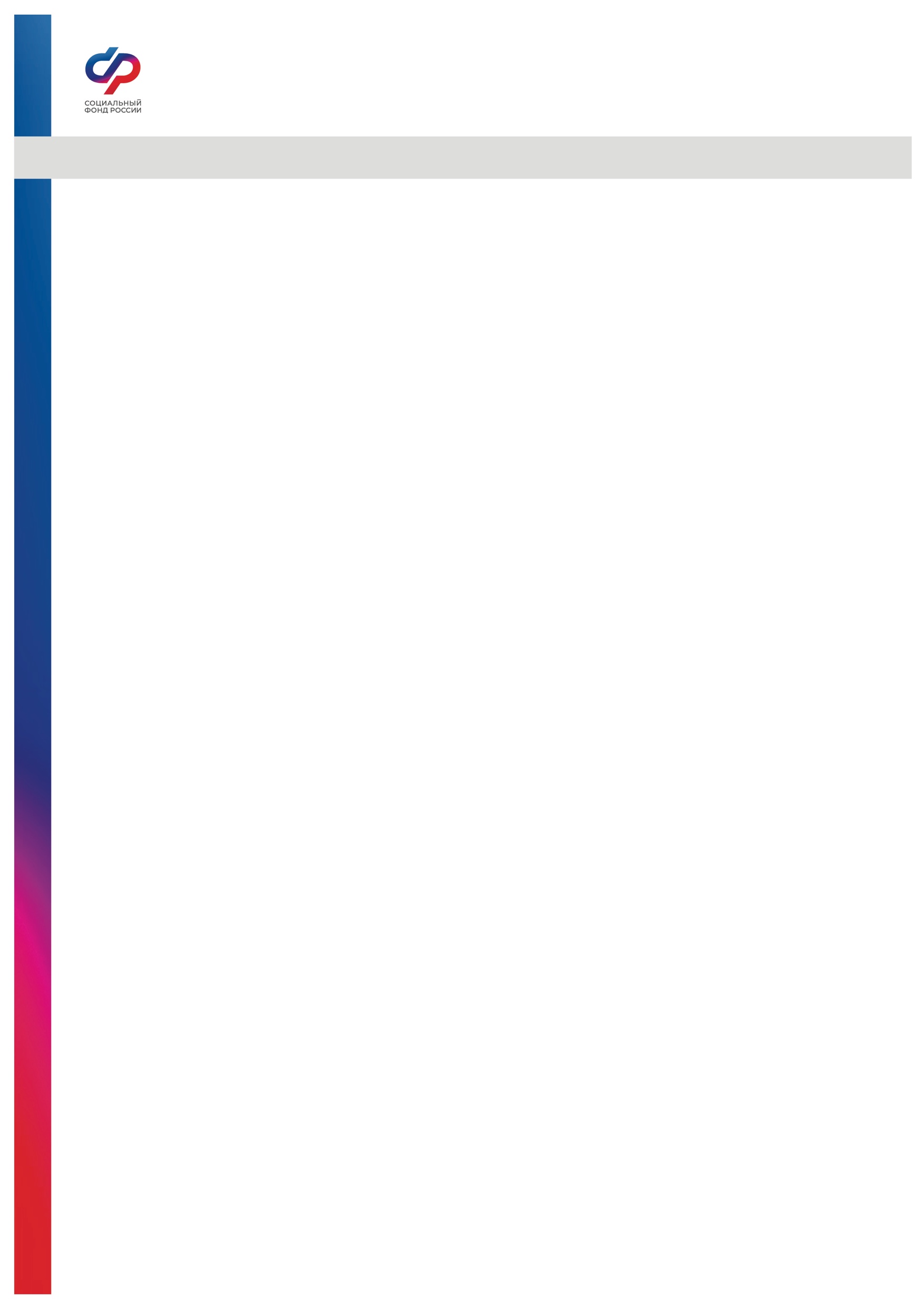 ПОРЯДОК ПОЛУЧЕНИЯ ПУТЕВКИ 
НА САНАТОРНО-КУРОРТНОЕ ЛЕЧЕНИЕ
Путевки на санаторно-курортное лечение предоставляются льготным категориям граждан. Профиль санатория по предоставляемой гражданину льготной категории путевке на санаторно-курортное лечение определяется в соответствии с рекомендациями лечащего врача и врачебной комиссии лечебно-профилактического учреждения по месту жительства, указанными в справке для получения путевки на санаторно-курортное лечение по форме № 070/у.
Список необходимых документов:
 
Для получения путевки на санаторно-курортное лечение  заявителю необходимо 
предоставить в региональное отделение: 
– заявление о предоставлении государственной услуги (рекомендуемая форма
   заявления в приложении N 4 к  Административному регламенту);
– справку для получения путевки по форме N 070/у (для оформления которой 
   необходимо обратиться в поликлинику по месту жительства)
– документ, удостоверяющий личность.
Порядок получения бесплатных проездных документов на проезд к месту лечения и обратно
 
Одновременно с путевкой на санаторно-курортное лечение, выданной 
территориальным органом Фонда, гражданину предоставляются специальные талоны 
(именные направления) для получения бесплатных проездных документов. 
! Оплата проезда к месту лечения и обратно ребенка-инвалида и сопровождающего его лица производится соответствующими Отделениями Фонда транспортными организациями, обеспечивающими перевозку, при этом гражданину, имеющему право на получение набора социальных услуг, в том числе к месту лечения и обратно, не предоставлено право самостоятельного выбора вида транспорта для следования к месту лечения и обратно. Компенсация стоимости проездных билетов, самостоятельно приобретенных гражданином – получателем набора социальных услуг либо сопровождающим его лицо – не предусмотрена.
Способы подачи заявления
 
Подать заявление в региональное отделение на предоставление путевки  
гражданин  может: 
– в форме электронного документа через Единый портал государственных 
и муниципальных услуг (http://www.gosuslugi.ru);
– через многофункциональный центр предоставления государственных 
и муниципальных услуг (МФЦ);
– по почте;
– В Клиентской службе СФР.
.